Cellular respiration: true/false
True or false?
The Sun is the source of all energy on Earth.
Energy cannot be changed from one form to another.
Plants convert energy from the Sun into chemical energy in glucose.
Cells can use energy directly from glucose.
ATP is made up of an adenine, glucose and three phosphate molecules.
Energy is released from ATP when a phosphate bond is broken.
ADP molecules can be recharged with energy from glucose.
The lysosome breaks down molecules to release energy.
Mitochondria have their own DNA.
 Cellular respiration is a process separated into two phases.
Glycolysis is the first phase of cell respiration and occurs in the mitochondria.
The Krebs cycle occurs in the matrix of the mitochondrion, and the Electron Transport chain occurs in the inner membrane.
In glycolysis, glucose is split into one molecule of pyruvic acid.
Glycolysis requires 4 ATP to start the reaction.
Enzymes allow the process of cellular respiration to occur in a slow and controlled way.
The chemical equation for cellular respiration is the following: 
     C6H12O6    +  6CO2               6H2O   +   6O2
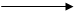